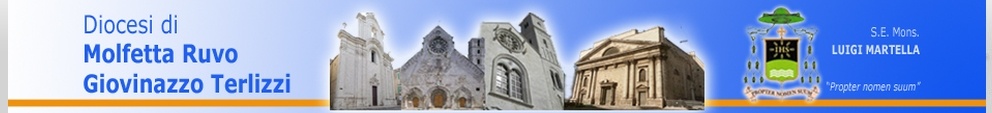 Convegno pastorale diocesano
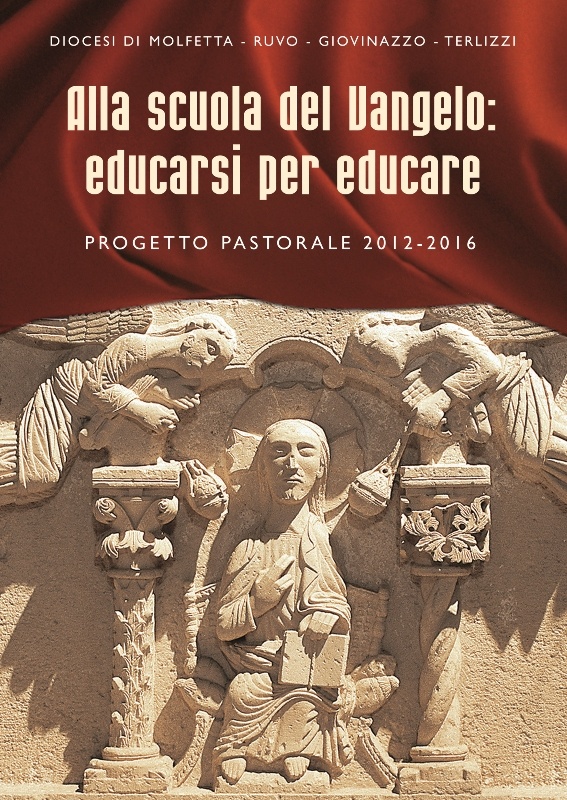 Martedì 26 giugno 2012
Auditorium “Regina Pacis”
Molfetta


Presentazione del Progetto
A cura dell’Ufficio diocesano Comunicazioni Sociali
1. In cammino con Gesù Maestro
Articolazione del Progetto
2.  Accoglienza del mistero di Dio e testimonianza cristiana
Premessa e introduzione
3. Prospettive e obiettivi dell’agire pastorale, nel segno del cum-ducere
Conclusione
Premessa al progetto
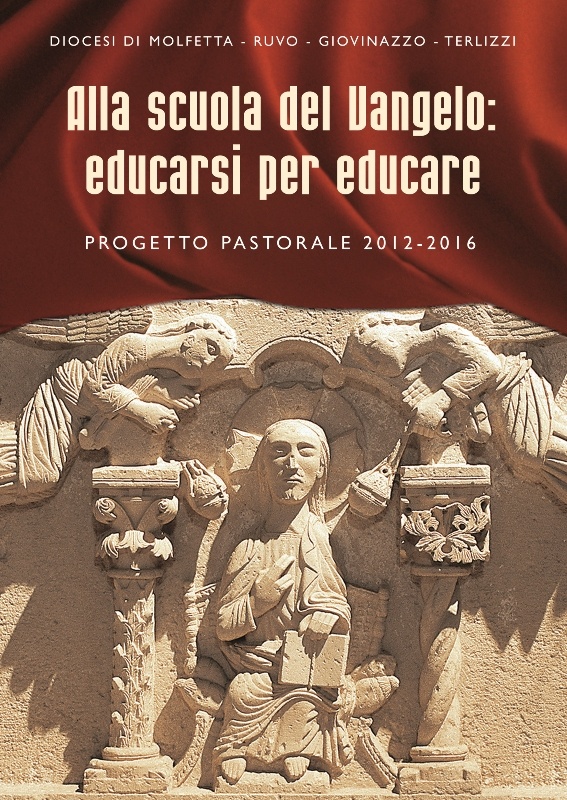 Benedetto XVI
“Emergenza educativa”
Orientamenti pastorali 
“Educare alla vita buona del Vangelo”
Nota dei Vescovi di Puglia
“Cristiani nel mondo, testimoni di speranza”
Tappe di formazione del progetto
Scheda di lavoro a cura del Vescovo e del Consiglio pastorale diocesano
Discernimento a livello parrocchiale
Stesura definitiva e consegna
Discernimento a livello diocesano Focus Group
Prima bozza al Consiglio presbiterale e pastorale
Vescovo 
e Gruppo di lavoro
[Speaker Notes: Prova prova prova]
1^ parte
In cammino con Gesù Maestro
1.1 L’icona di Gesù Maestro
1.2 Educare a partire dall’incontro con Cristo
1.3 In continuità col decennio precedente, i giovani
1.4 La scelta dei 5 ambiti (riarticolati) : Fede – Vita affettiva – Fragilità umana – Tradizione - Cittadinanza
1.5 Il ruolo degli uffici diocesani
1.6 Parrocchia e aggregazioni laicali
2^ parte
Accoglienza del mistero di Dio 
e testimonianza cristiana
Ducere cioè condurre
Cristiani si diventa
Virtù umane e cristiane
2^ parte
Accoglienza del mistero di Dio 
e testimonianza cristiana
E-DUCERE
Educare alla  fede

L’evangelizzazione e la catechesi
INTUS-DUCERE 
Educare alla speranza

La preghiera 
e la liturgia
TRA-DUCERE 
Educare alla carità

La testimonianza  
dell’amore
In una continua circolarità e reciprocità
Educazione e  fragilità
Educazione e affettività
Educazione e Tradizione
3^ parte
Prospettive e obiettivi dell’agire pastorale, nel segno del cum-ducere
Educazione
* Prospettive
* Obiettivi di impegno parrocchiali e diocesani (28+21)
Educazione e fede
Educazione e cittadinanza
Alleanze educative ad intra e ad extra
Nuovo protagonismo della Famiglia
Centralità della Parola
Post Battesimo
Catechesi alla Famiglia
3^ parte
Educazione e fede
Primo Annuncio
Linguaggi comunicativi
Esperienzialità
Associazioni, Oratori
Parrocchia, laboratorio di fede
Sinergie Catechisti - IdR
Linee guida per l’IC
Formazione catechisti
Scuola per Operatori
Contenuti
 Metodi
 Linguaggi
Educazione all’affettività
Percorsi per ragazzi –giovani - sposi
Consultorio diocesano
3^ parte
Educazione e affettività
Responsabilità genitoriale
Pastorale della famiglia
Condivisione tra famiglie
Collaborazione scuola
Dialogo intergenerazionale
Ruolo degli Anziani
Più relazionalità
Accompagnamento
Stili di vita coerenti
Affido e adozione
 Situazioni atipiche
 Formazione formatori
Disponibilità all’ascolto
Competenza nei centri di ascolto
Osservatorio fragilità
3^ parte
Educazione e fragilità
Educare al servizio, alla gratuità…
Valenza pedagogica del volontariato
Opere-segno Caritas
Accompagnare le fragilità
Coppie in difficoltà
Coordinamento
Progetti di solidarietà
Povertà e malattia
Relazioni di aiuto
 Consiglio della Caritas
 Disponibilità al servizio
Analfabetismo religioso
Progetti culturali
Dialogo tra diversità
Centralità della Parola
3^ parte
Educazione e Tradizione
Linguaggi della Comunicazione
Animatore Cultura e della Comunicazione
Territori reali e digitali
Vitalità della     liturgia
Animazione liturgica
La Domenica e la Festa 
Formazione operatori
Pietà popolare
Statuti delle aggregazioni
 Trasmissione della Fede
 Magistero sociale
Abitare il territorio
Ruolo Consigli pastorali
No all’autoreferenzialità
Capacità di interagire
3^ parte
Educazione e cittadinanza
Laicità e responsabilità sociale
Educazione cittadinanza 
Reti sul territorio
Consulta dioc. aggr. laicali
Ruolo profetico
Conoscenza e competenza
Dialogo con stranieri
Terzo settore e Policoro
Bene comune
Magistero sociale
 Impegno socio politico
 Centralità del lavoro
Dal progetto ai processi
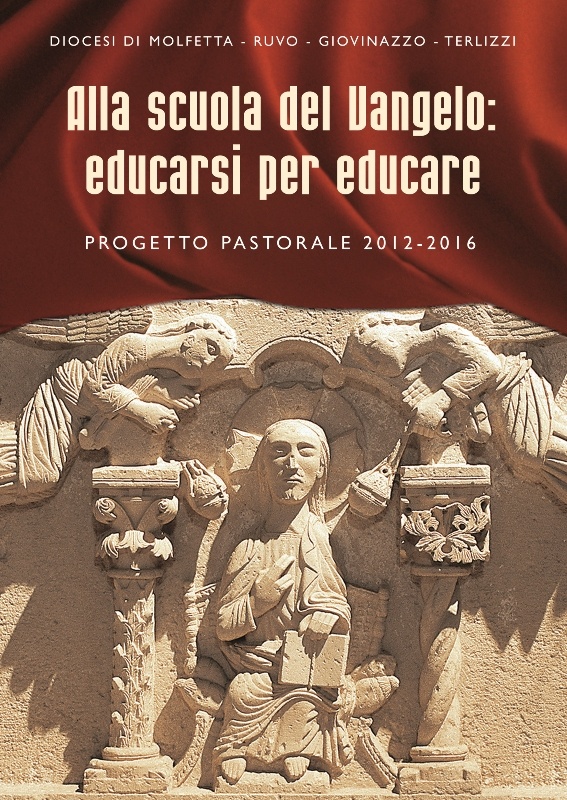 Indicazioni annuali del Vescovo
Progettazione e programmazione degli uffici diocesani
Progettazione e programmazione annuale parrocchiale - associativa
L’esigenza di valutare
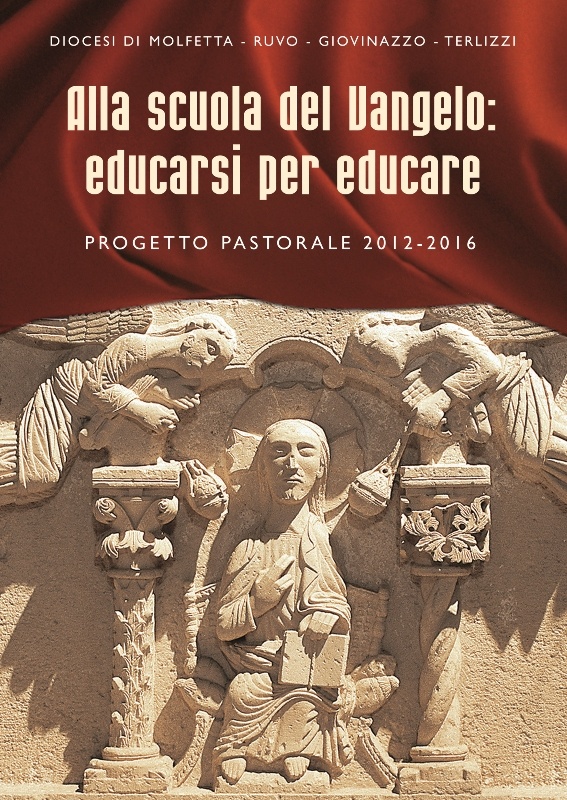 Qualitativa: 
osservazione del Vescovo
Qualitativa – quantitativa:
osservazione organismi di partecipazione
Qualitativa – quantitativa:
Monitoraggio annuale diocesano (questionari on line…)
Una nuova ripartenza
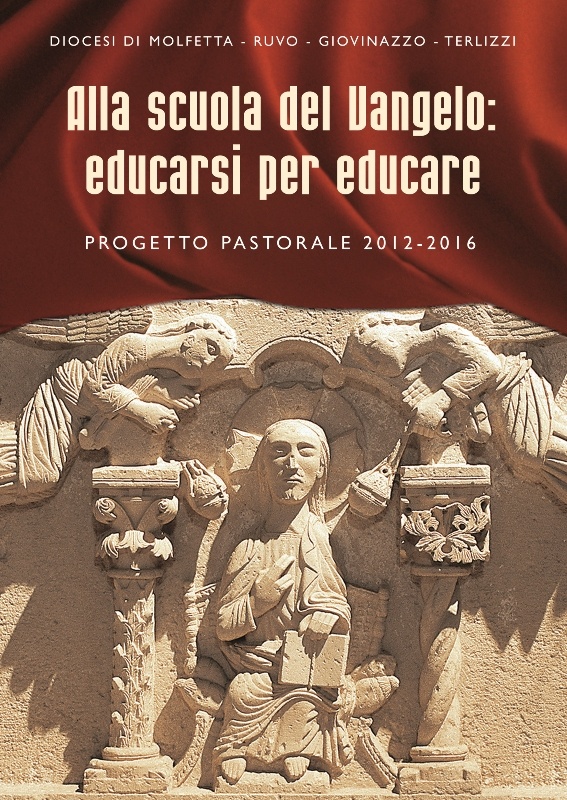 Desiderio di un nuovo passo nel cammino
Progetto non esaustivo 
e non escludente
Consapevolezza dei 
limiti e ricerca di sinergie
Incoraggiamenti e non mugugni…
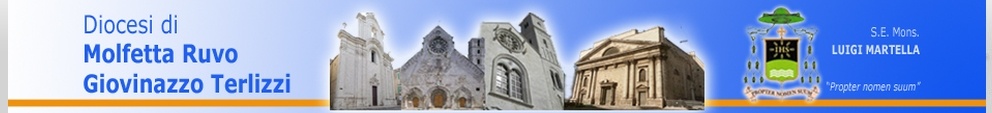 Preghiera
O Trinità Beata, Padre Figlio e Spirito,
comunione di vita e di amore
nell’eternità e nel tempo;
rendici degni di abitare le tue sante dimore,
abìlitaci al dinamismo della grazia,
disponi i nostri cuori
all’accoglienza dei tuoi doni;
ispira la nostra fede,
corrobora la nostra speranza,
e alimenta la nostra carità
affinché essa possa renderci
riflesso tangibile
della Tua comunione
e del Tuo amore.
Amen!
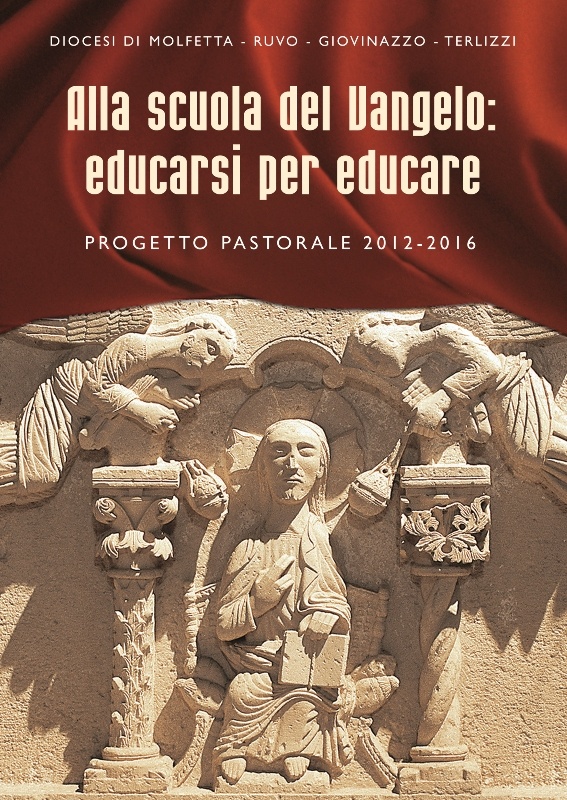 Fine, 
anzi Inizio…